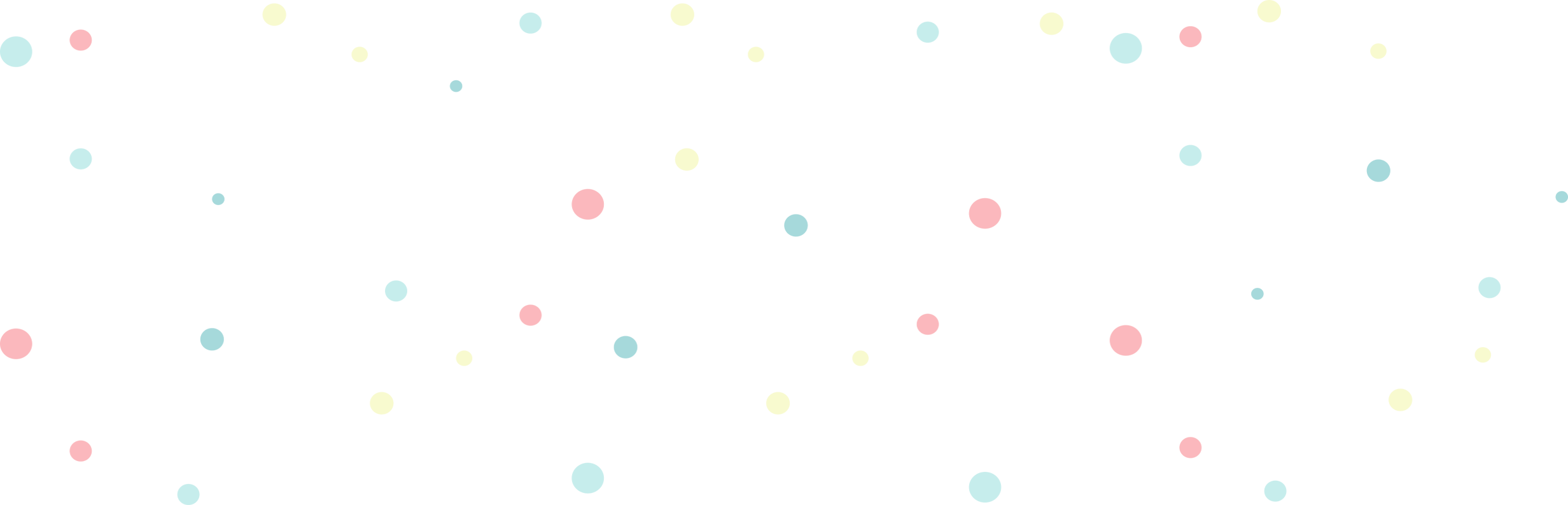 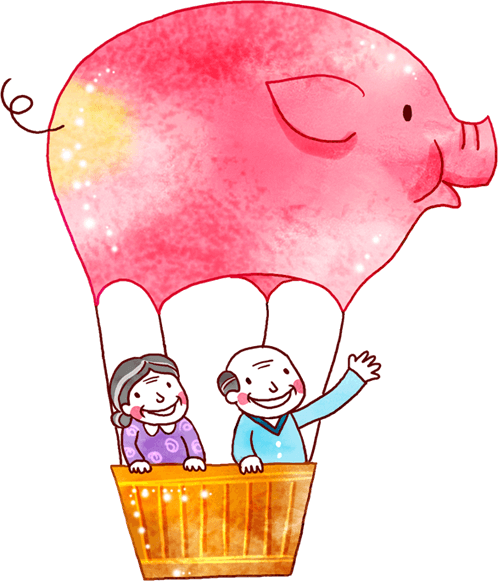 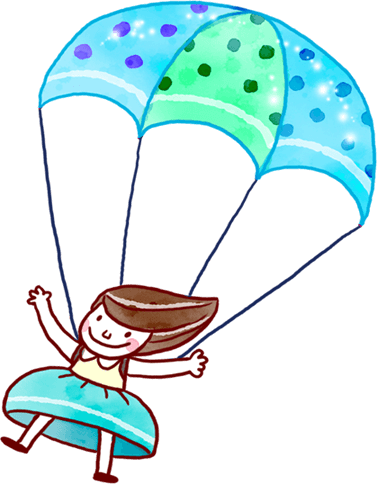 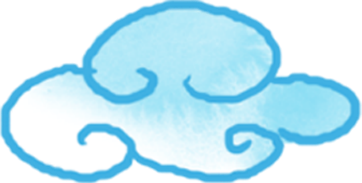 Chào mừng thầy cô và các em đến với môn Toán
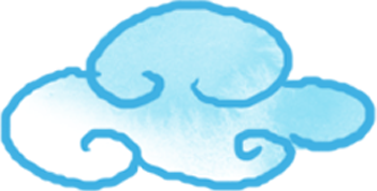 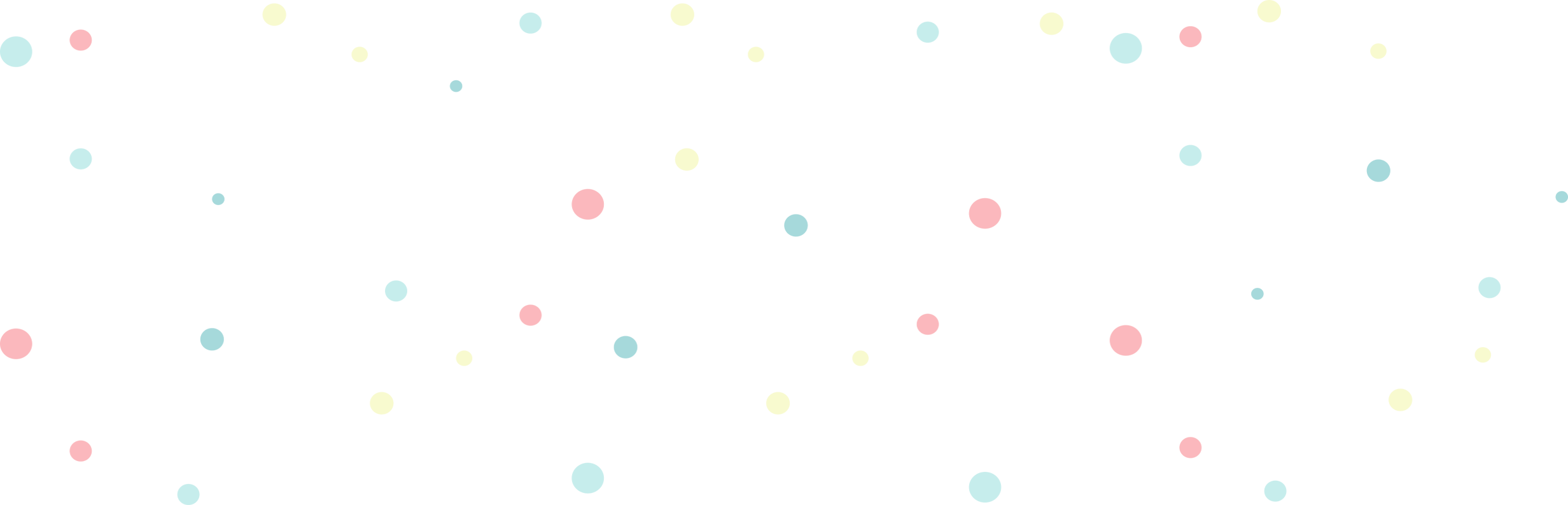 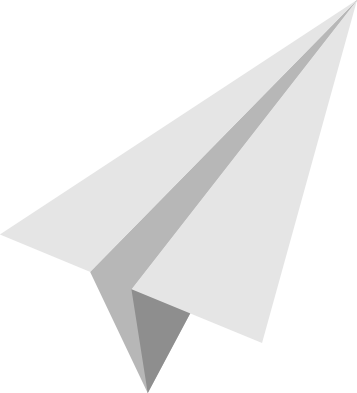 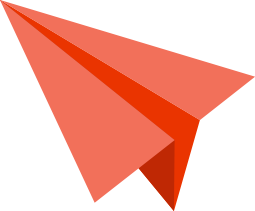 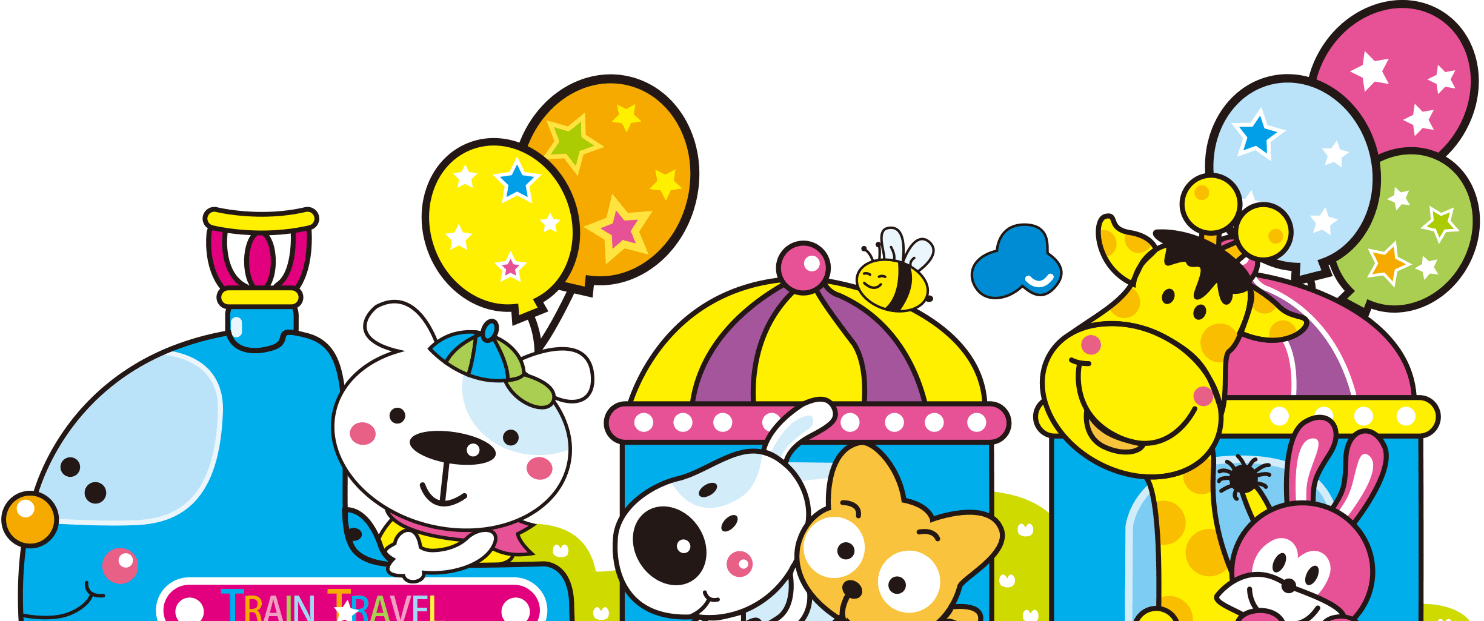 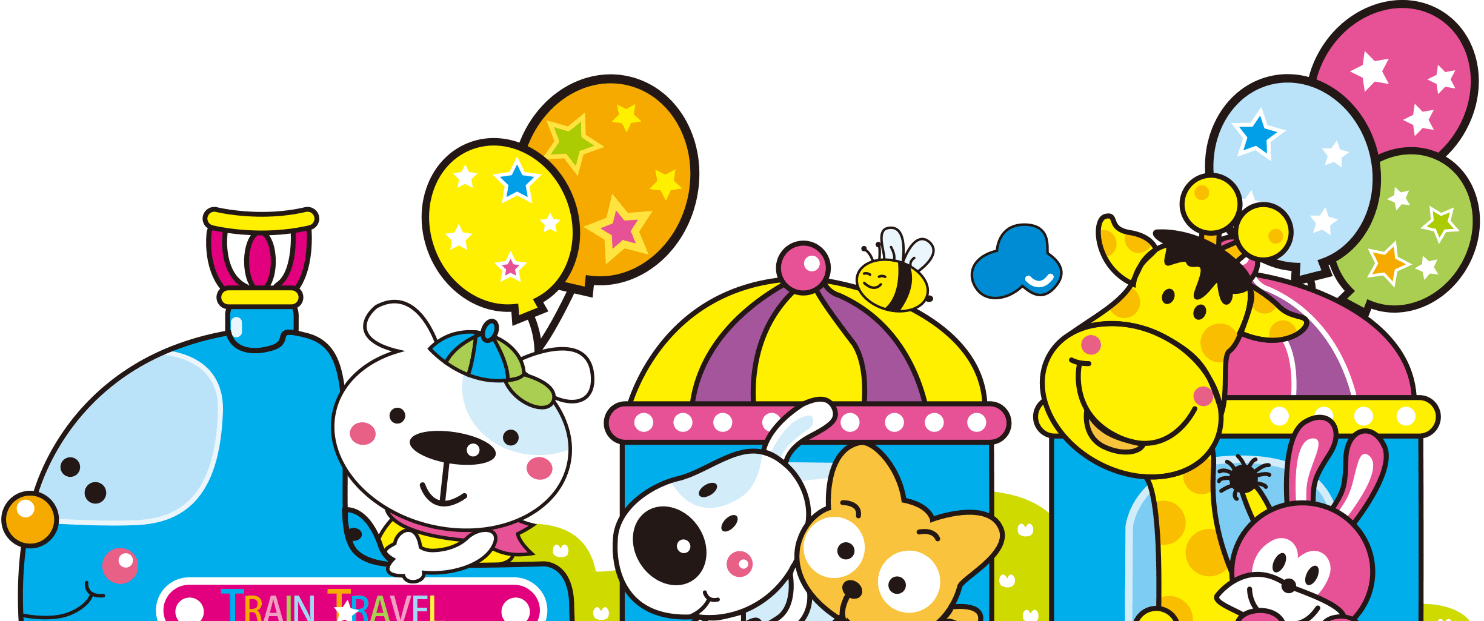 Khởi động
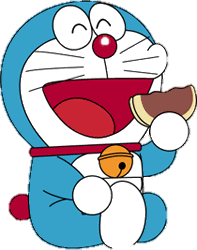 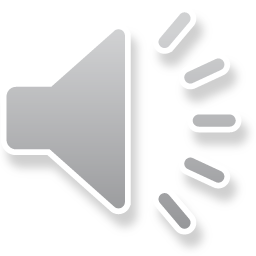 DORAEMON

VÀ CHIẾC

BÁNH RÁN
Những con chuột đáng ghét đang tìm cách ăn vụng bánh rán của chú mèo máy Doraemon. Các em hãy ngăn cản chúng bằng cách trả lời các câu hỏi nhé.
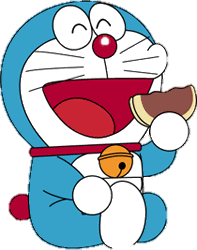 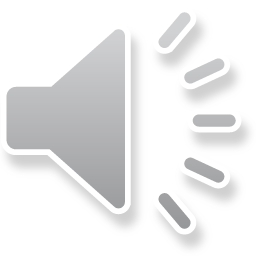 123 + 149 = ?
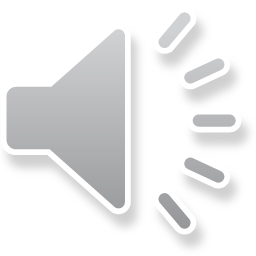 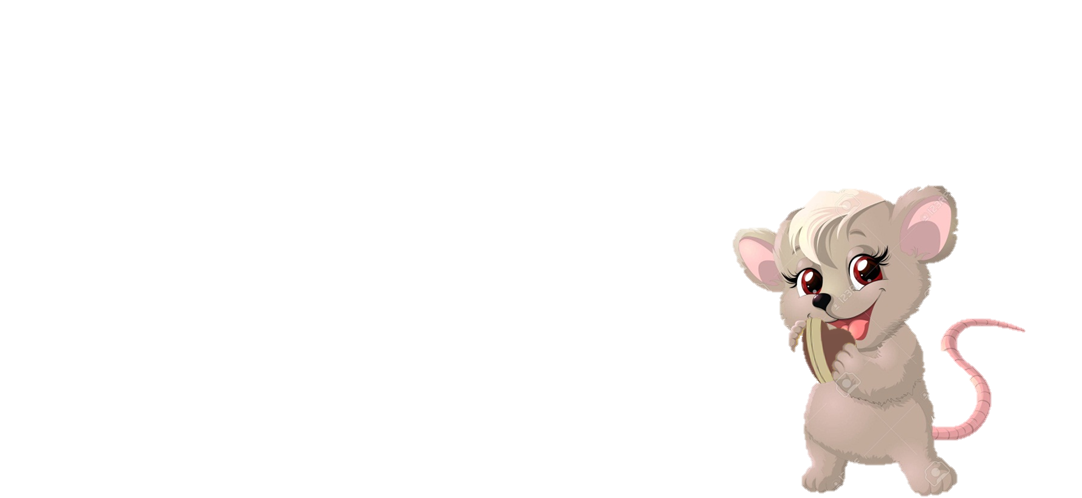 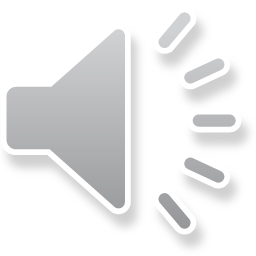 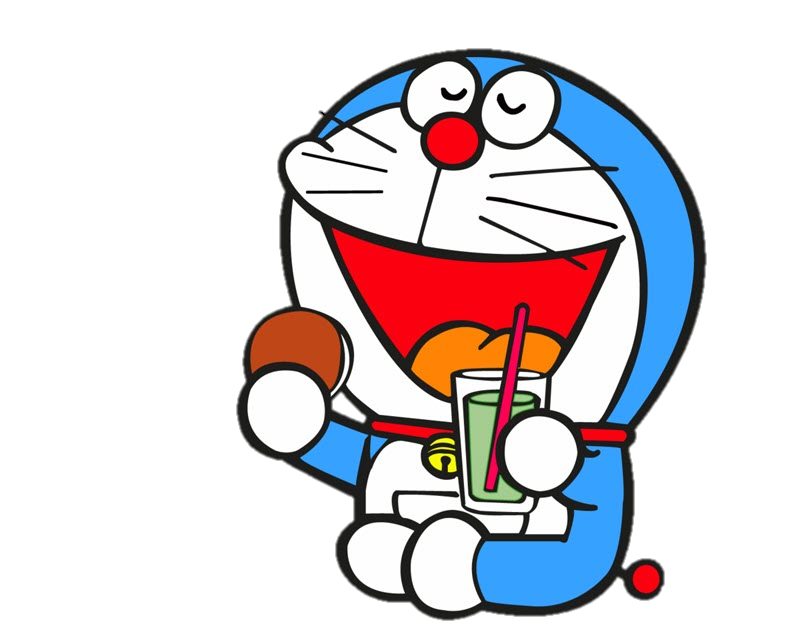 B: 264
A: 272
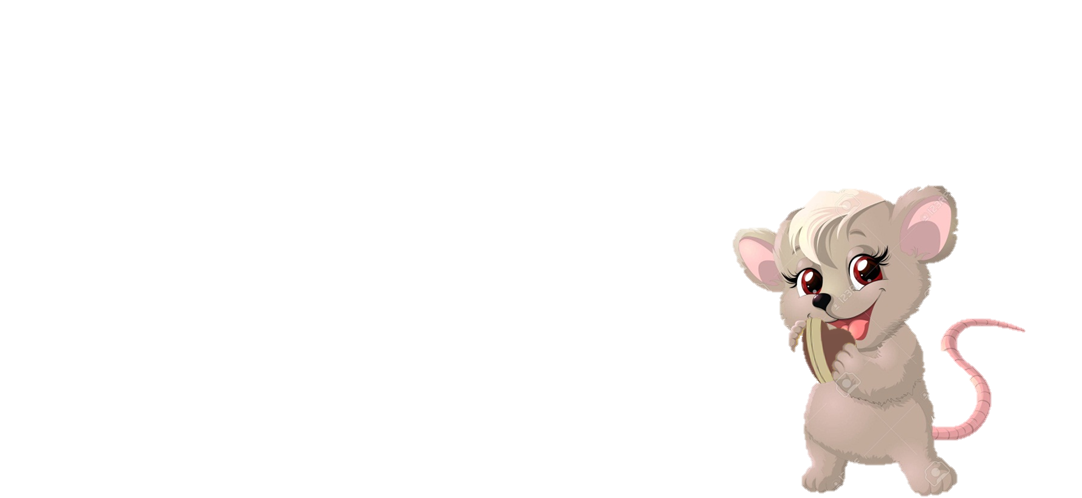 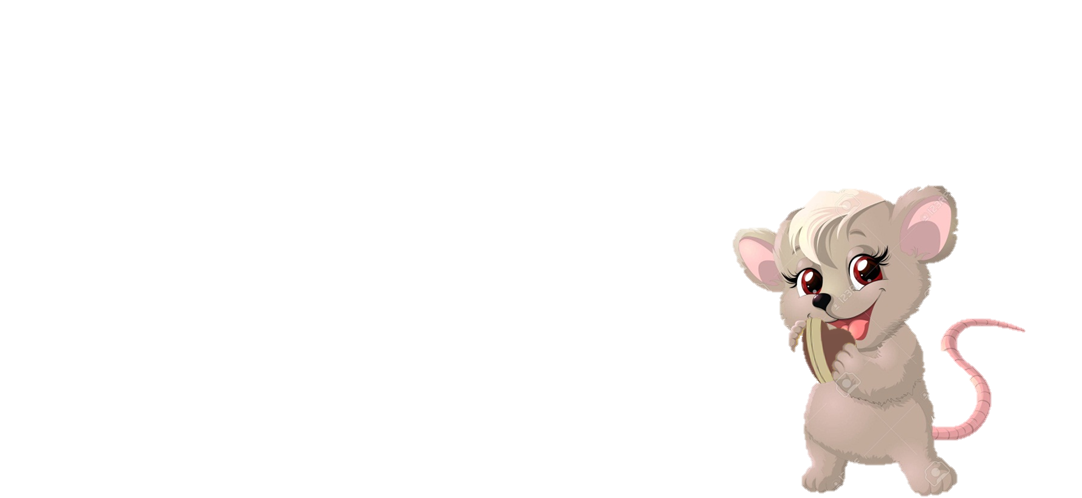 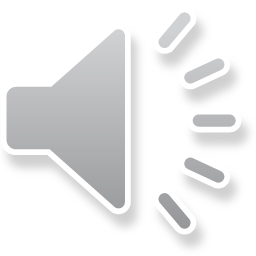 D: 275
C: 274
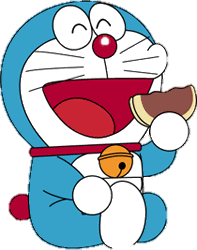 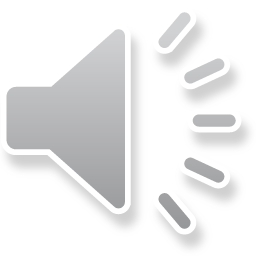 456 + 206 = ?
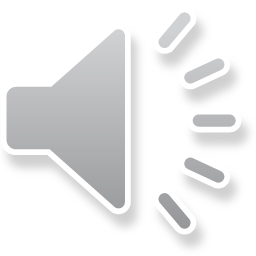 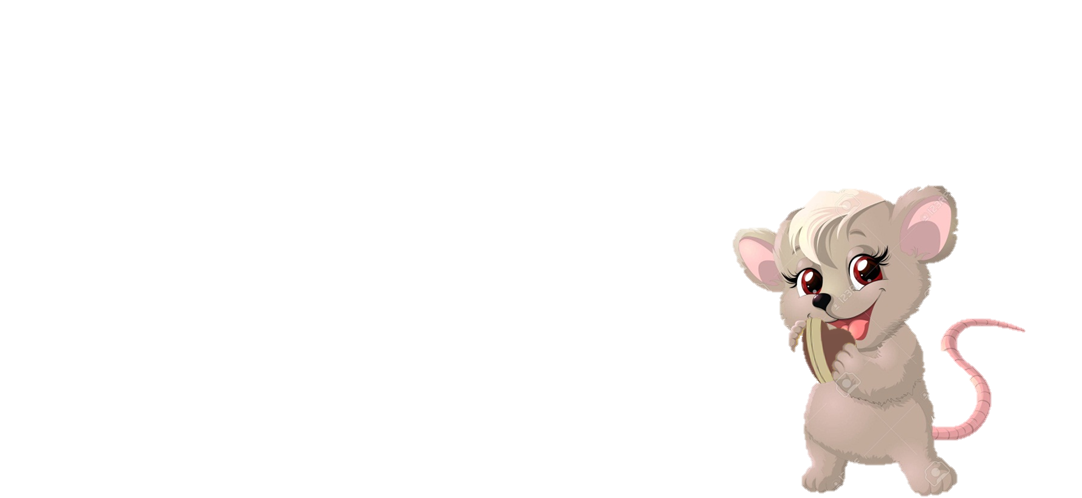 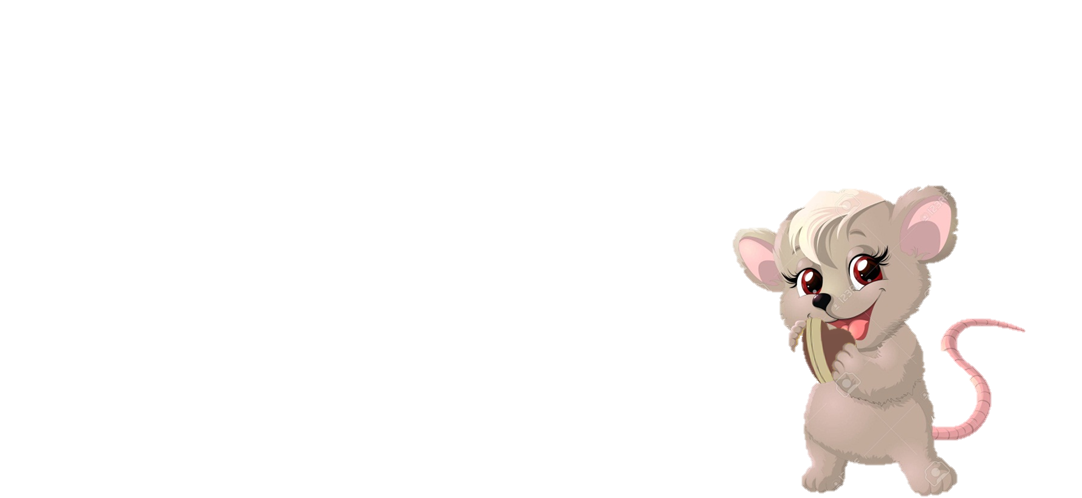 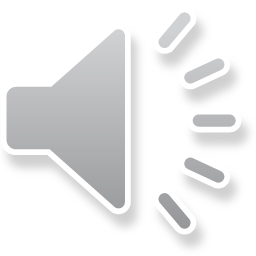 B: 652
A: 663
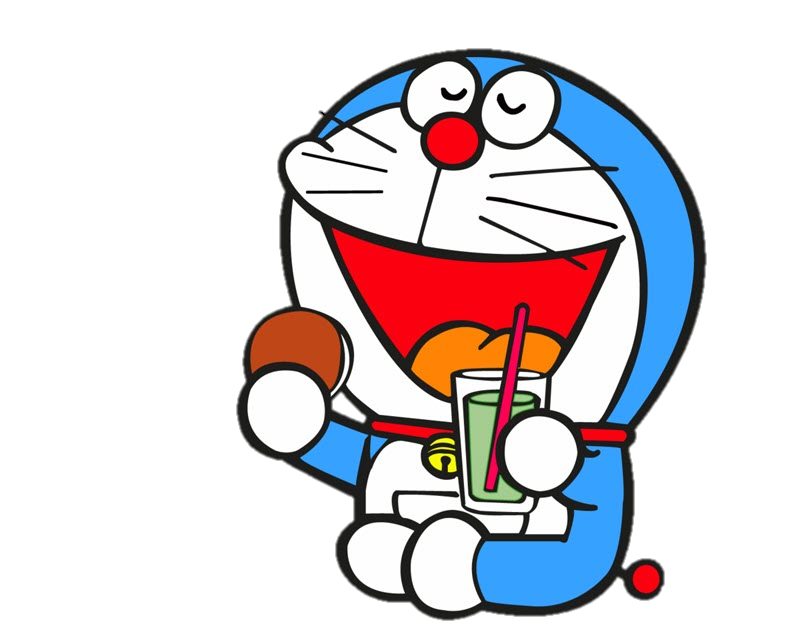 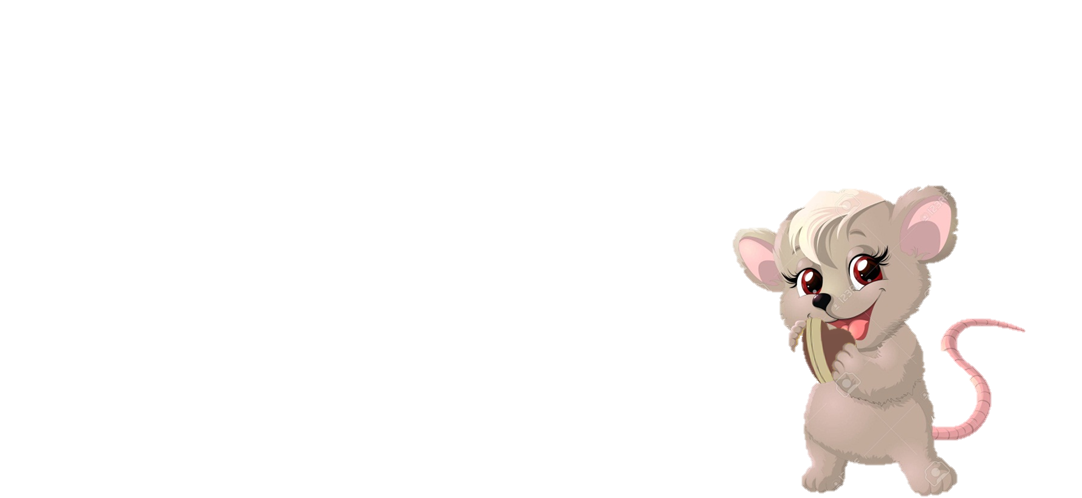 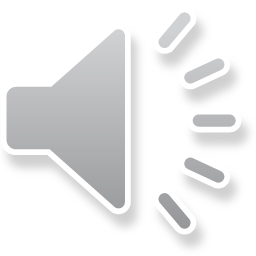 C: 662
D: 656
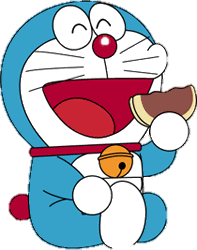 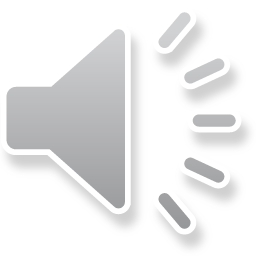 234 + 147 = ?
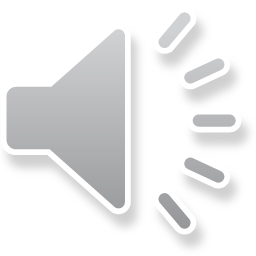 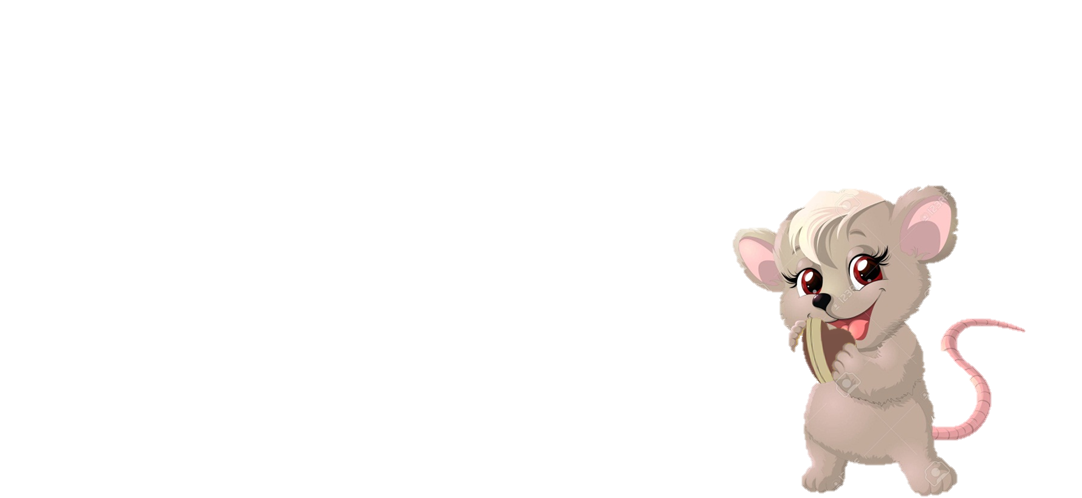 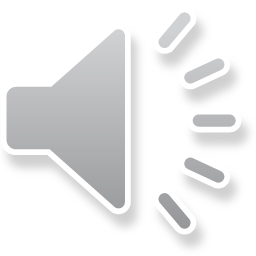 B: 372
A: 381
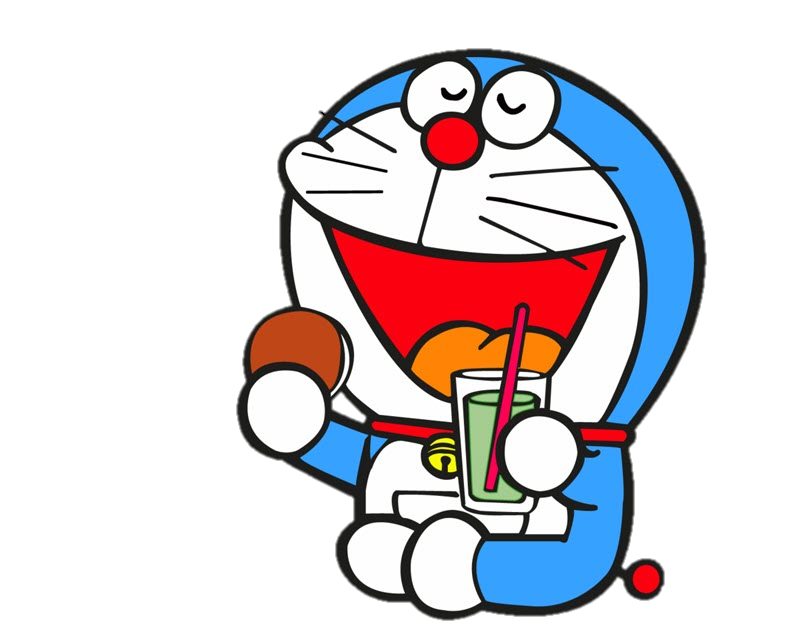 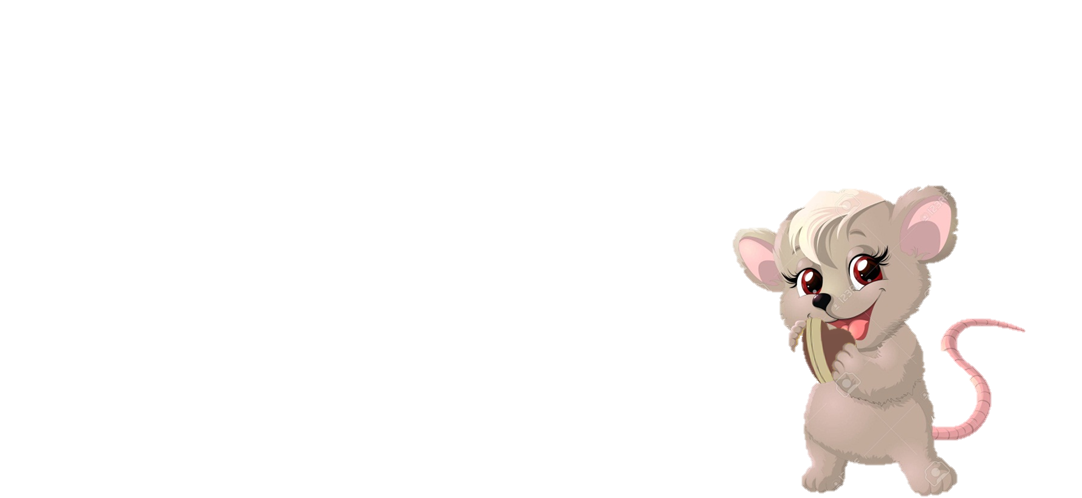 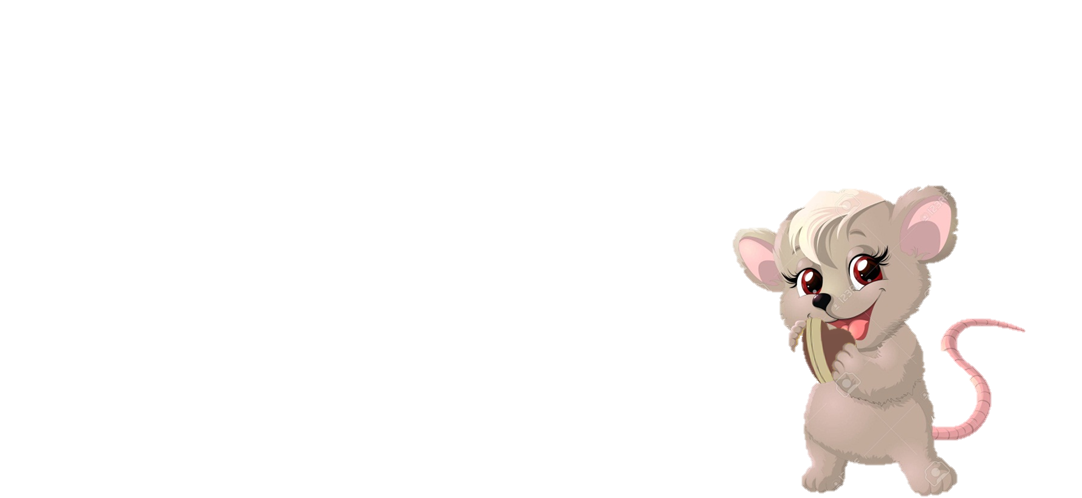 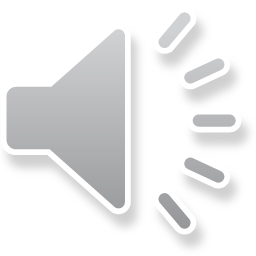 D: 371
C: 382
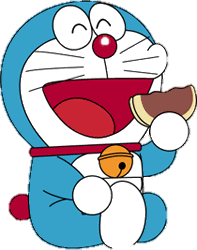 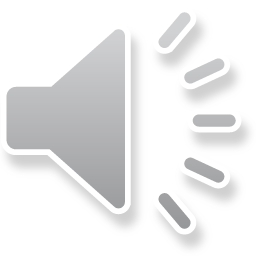 239 + 157 = ?
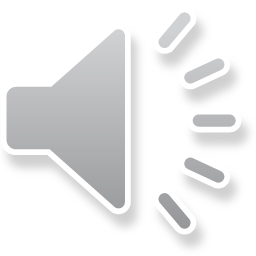 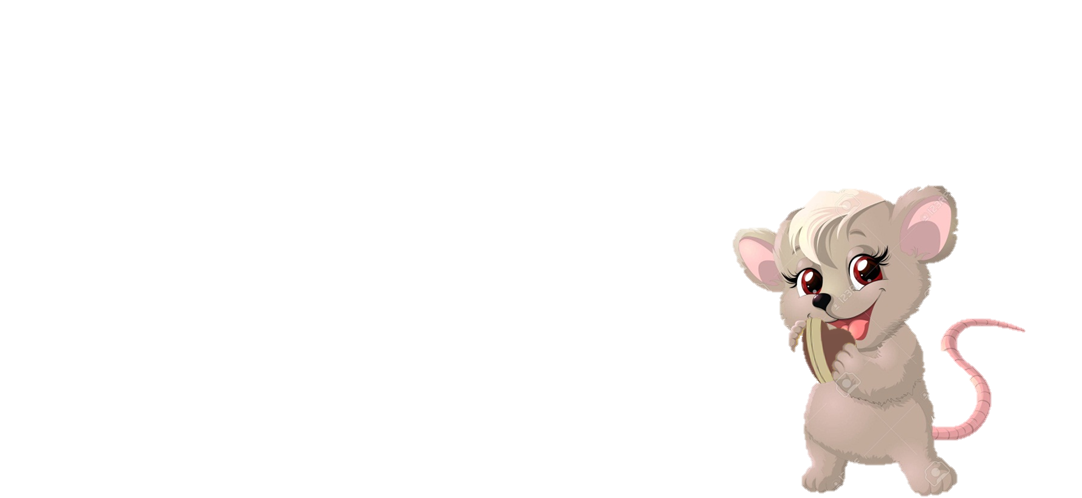 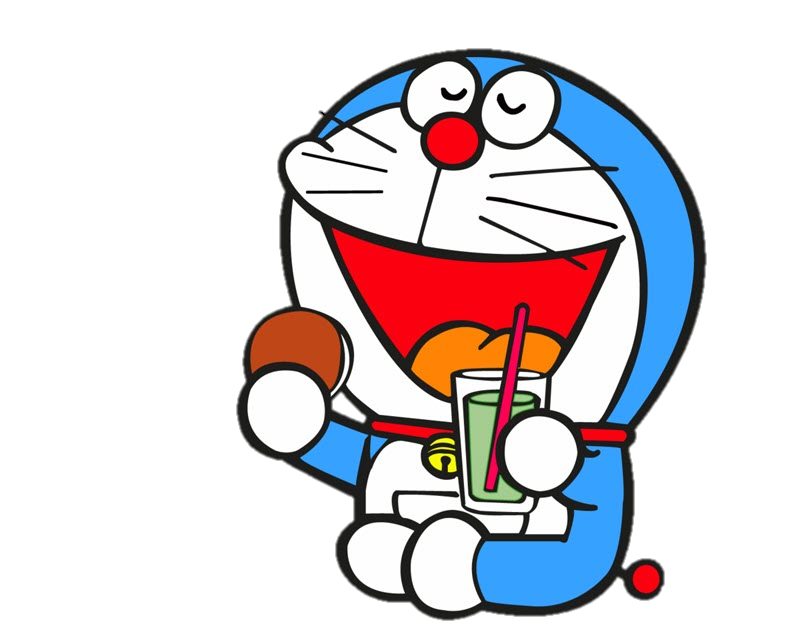 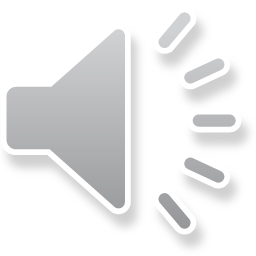 B: 396
A: 397
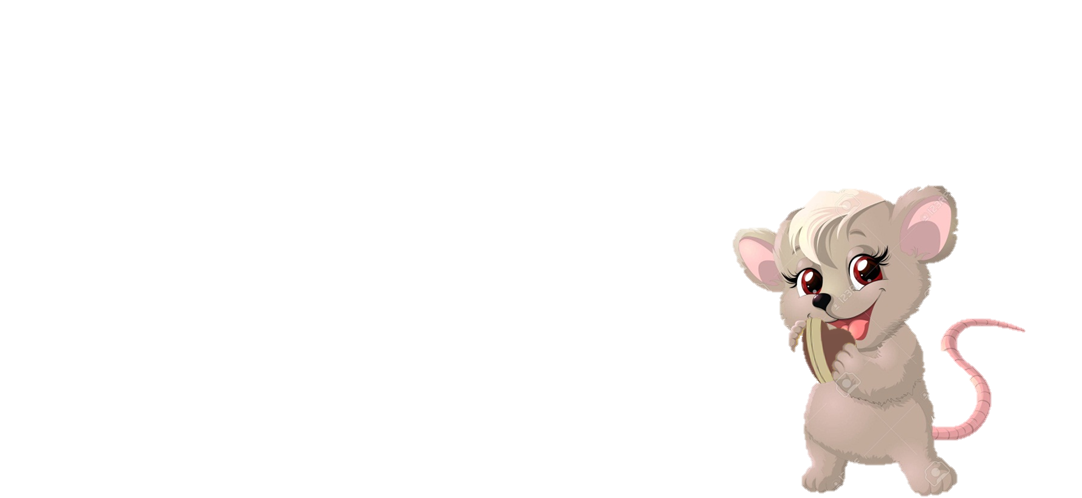 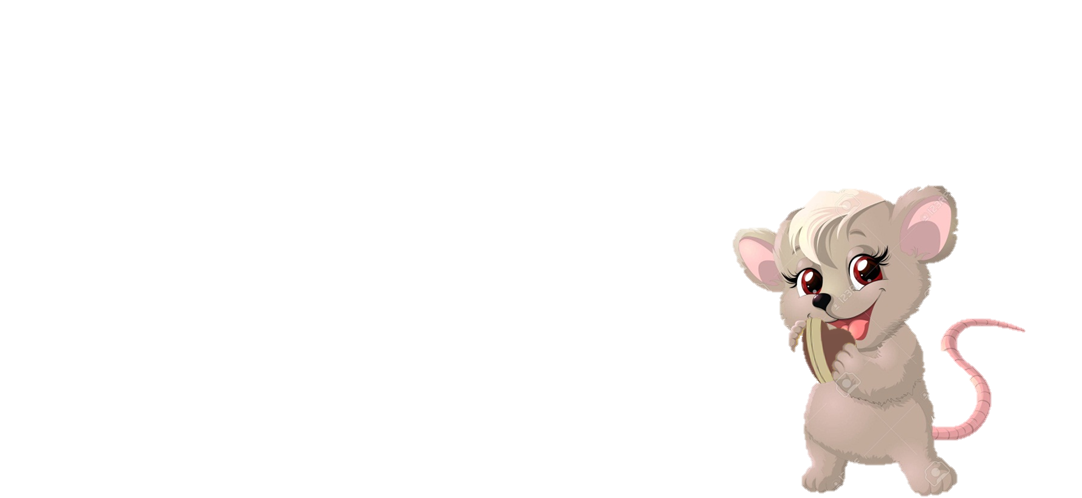 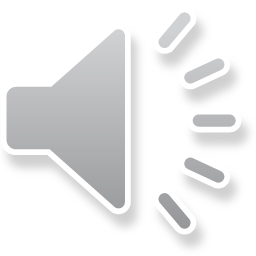 D: 365
C: 395
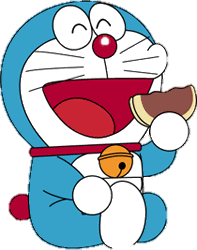 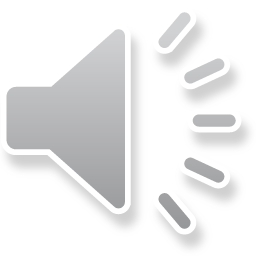 125 + 709 = ?
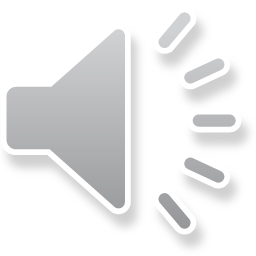 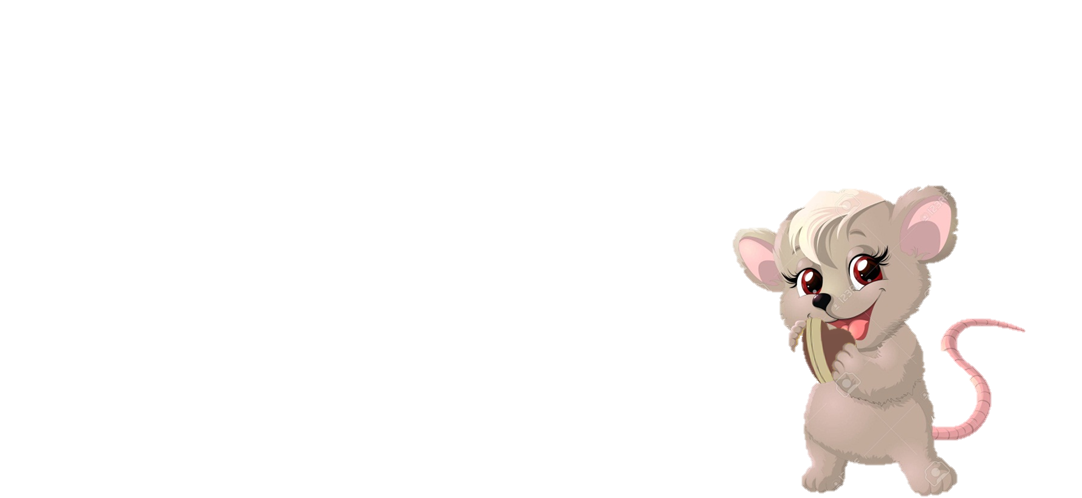 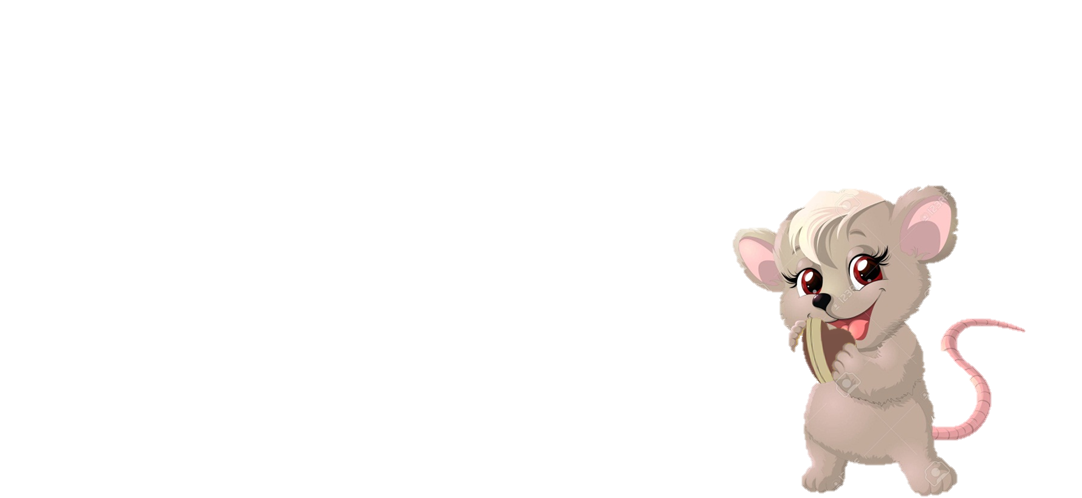 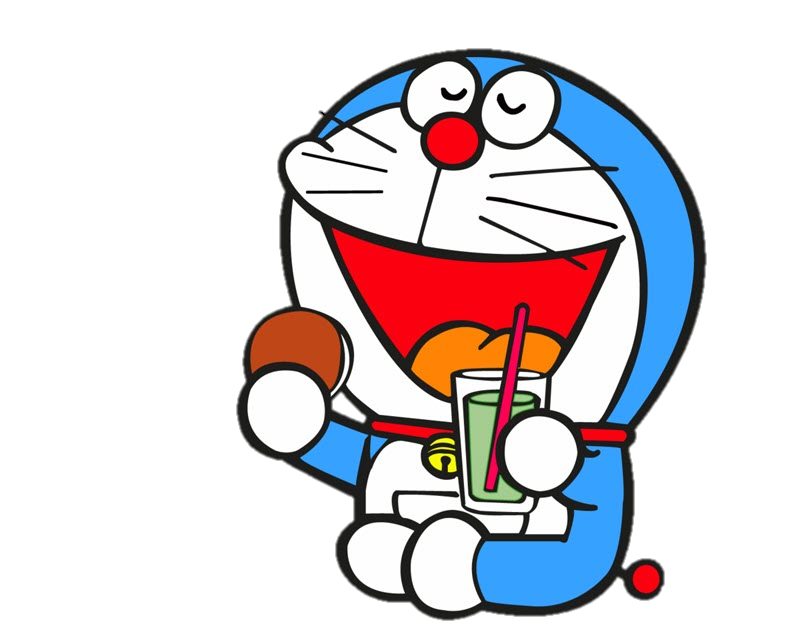 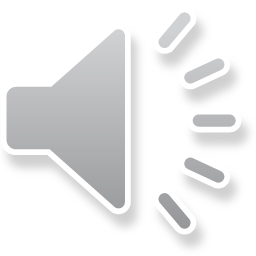 A: 835
B: 824
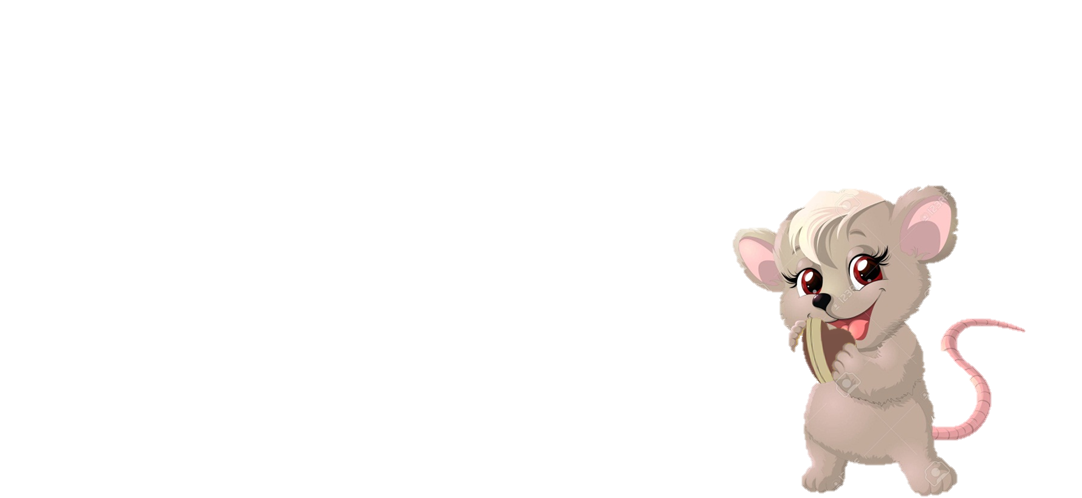 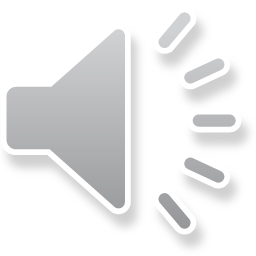 D: 834
C: 825
BÀI MỚI
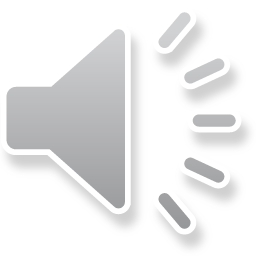 123 + 207 =?
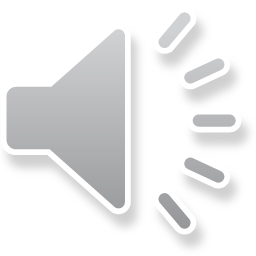 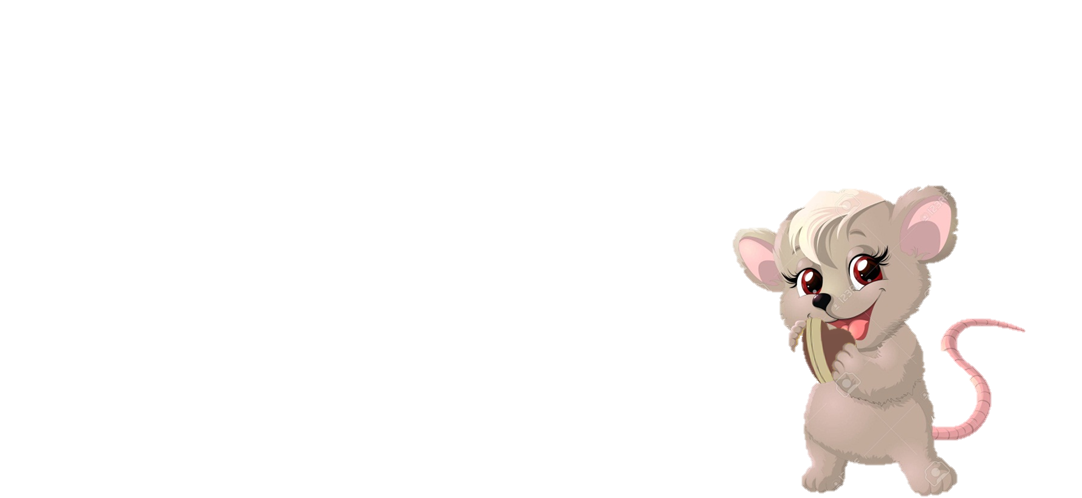 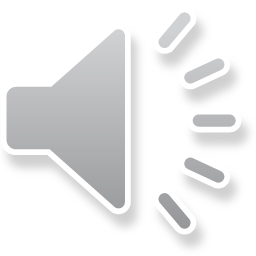 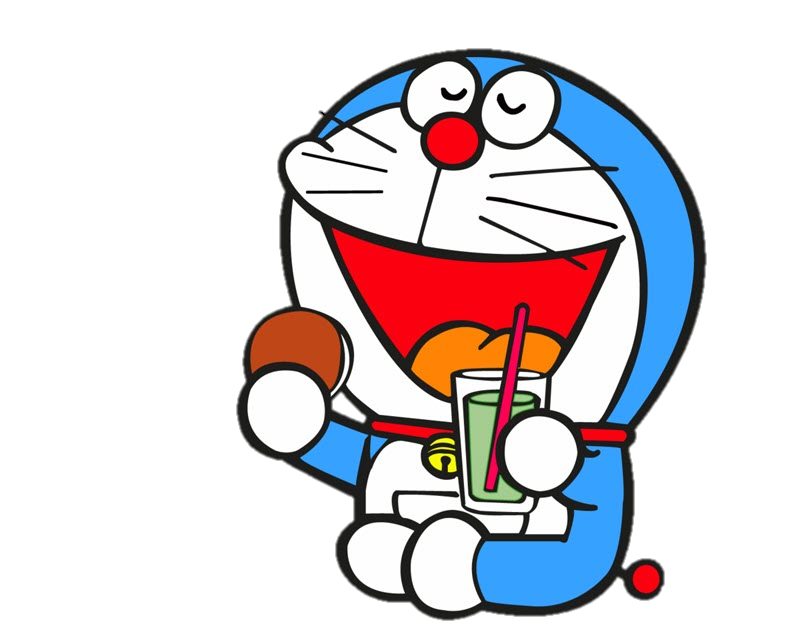 B: 320
A: 330
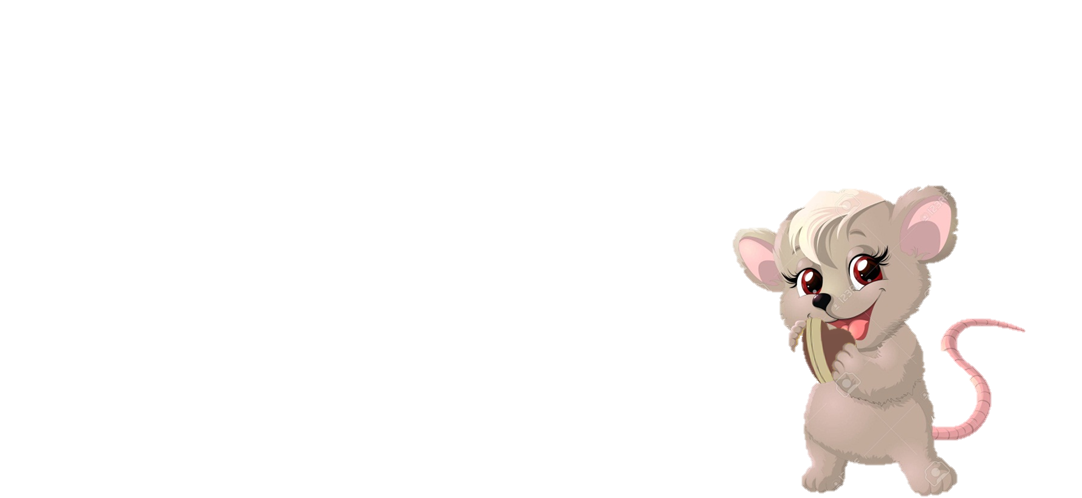 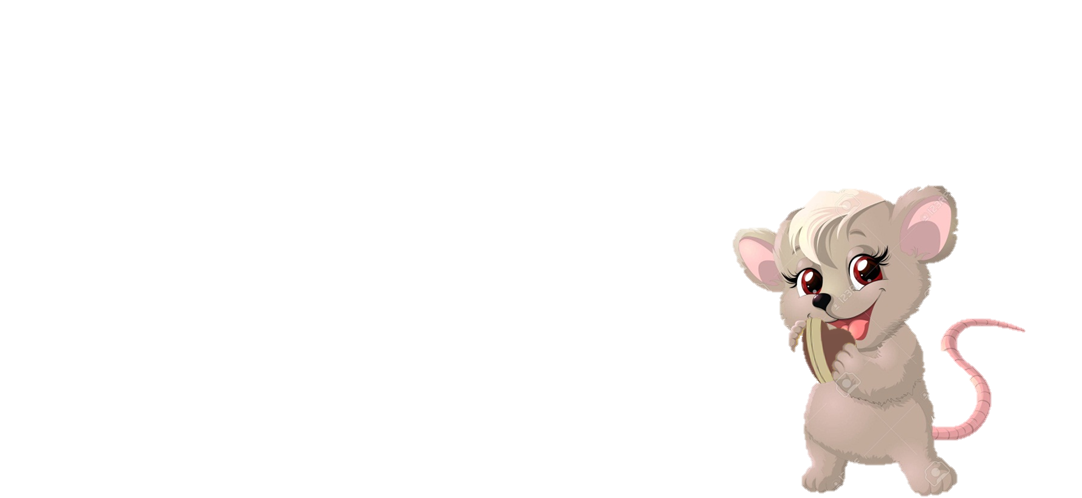 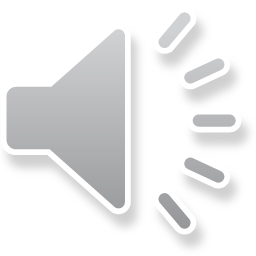 D: 331
C: 329
Tiết 2 
Luyện tập
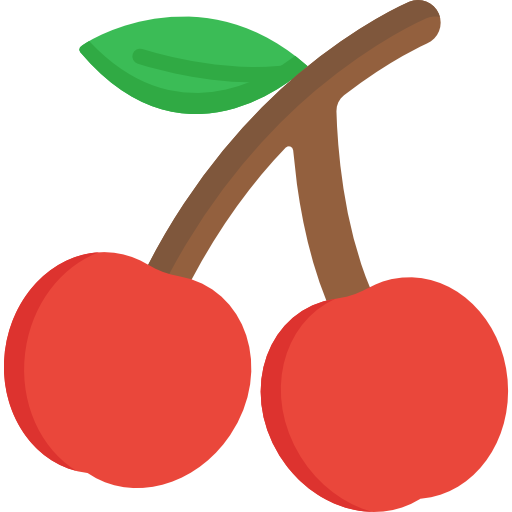 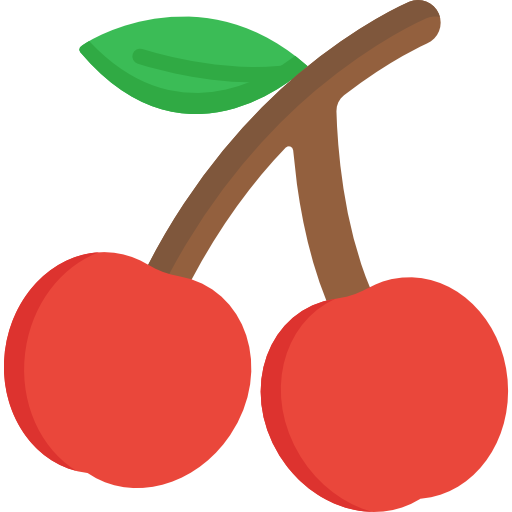 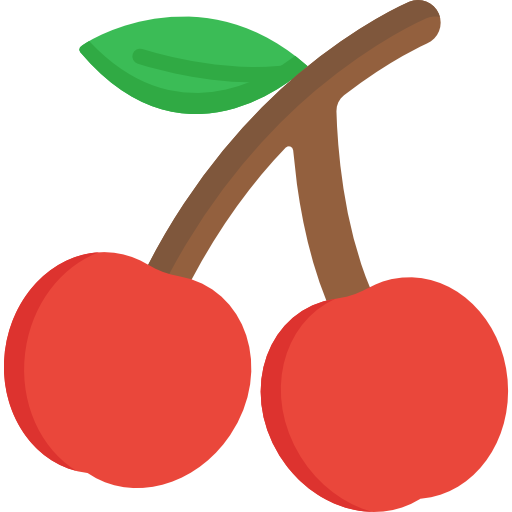 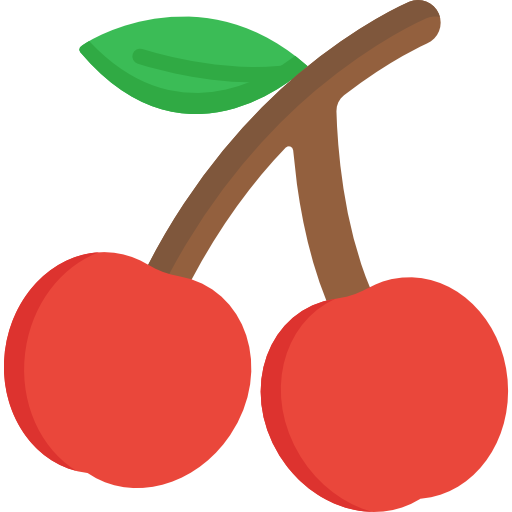 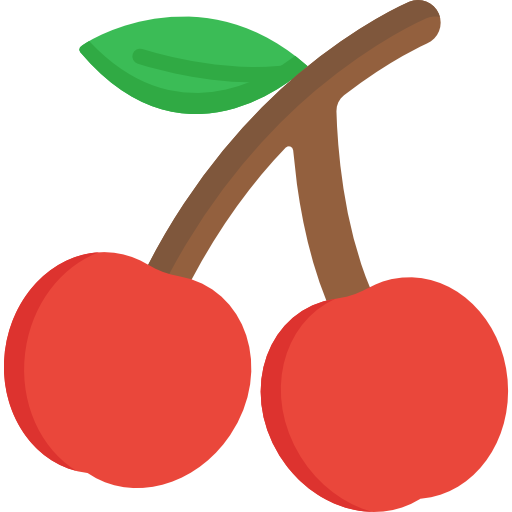 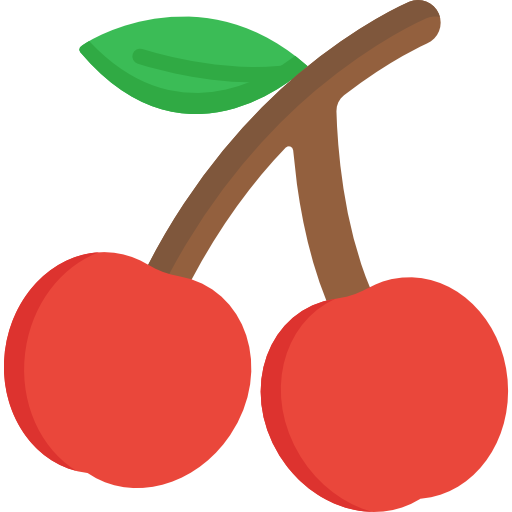 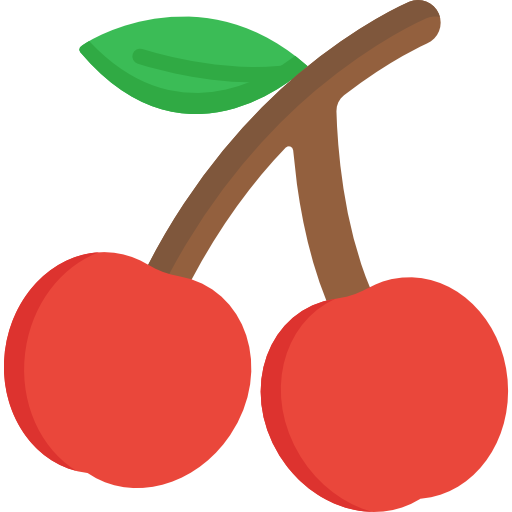 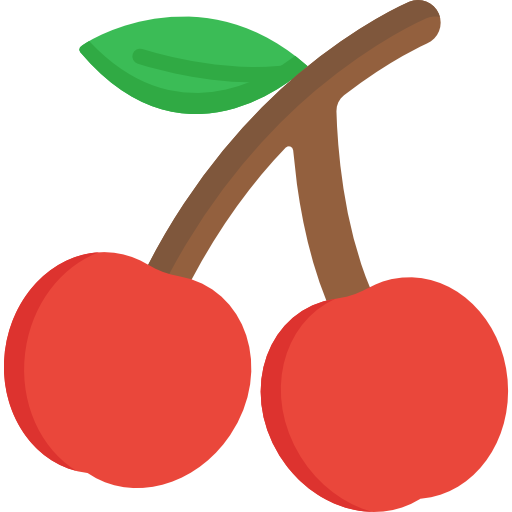 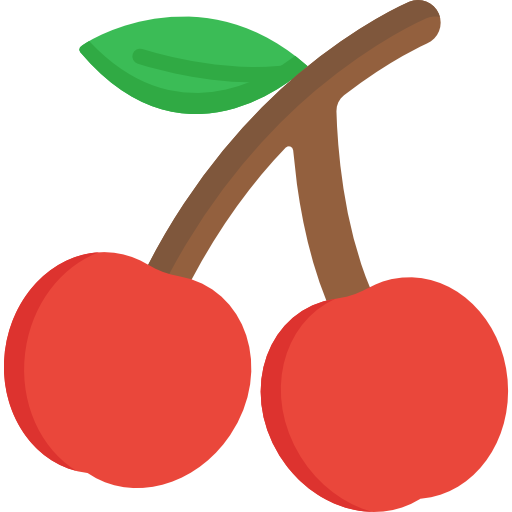 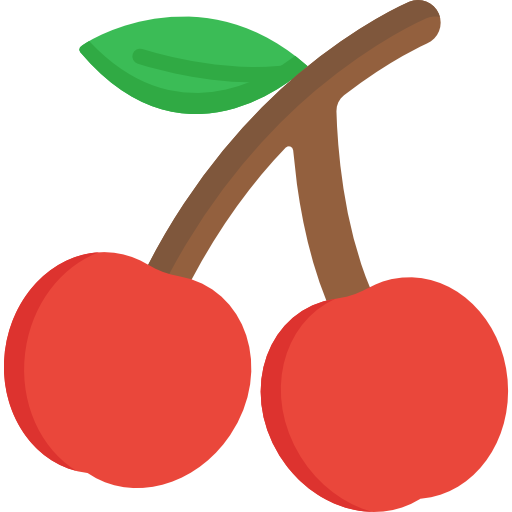 452
273
1
Tính (theo mẫu)
2 cộng 3 bằng 5, viết 5
5 cộng 7 bằng 12, viết 2 nhớ 1
4 thêm 1 bằng 5, 5 thêm 2 bằng 7, viết 7
381
342
550
193
+
+
+
7
2
5
723
743
2
Đặt tính rồi tính ?
457
452
326
  29
762
184
546
172
457 + 452          326 + 29             762 + 184           546 + 172
+
+
+
+
909
355
946
718
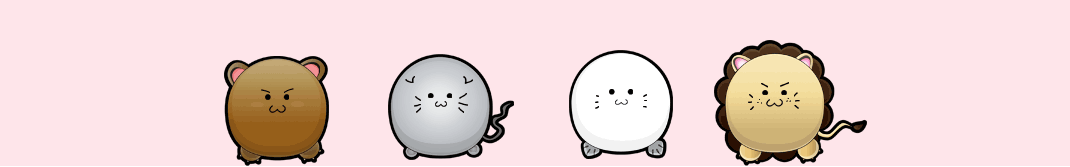 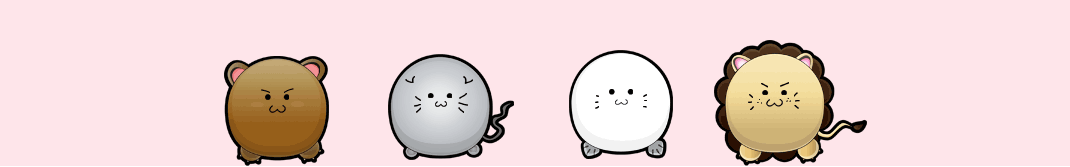 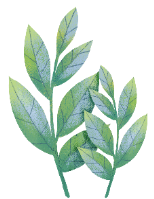 3
Tính nhẩm (theo mẫu).
Mẫu:
400 + 200 = ?
Nhẩm: 4 trăm + 2 trăm = 6 trăm
            400   +   200  =  600
300 + 700 = ?
Nhẩm: 3 trăm + 7 trăm = 10 trăm.
            300   +   700  =  1000
200 + 600 = 800
400 + 600 = 1000
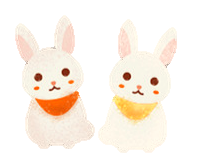 500 + 400 = 900
100 + 900 = 1000
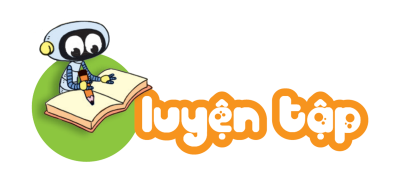 Một đàn sếu bay về phương nam tránh rét. Ngày thứ nhất, đàn sếu bay được 248 km. Ngày thứ hai, đàn sếu bay được nhiều hơn ngày thứ nhất 70 km. Hỏi ngày thứ hai đàn sếu bay được bao nhiêu ki-lô-mét?
4
Tóm tắt:
Ngày thứ nhất: 248km
Ngày thứ hai bay được nhiều hơn: 70km
Ngày thứ hai: … km?
Bài giải
Ngày thứ hai đàn sếu bay được số ki-lô-mét là:
248 + 70 = 318 (km)
Đáp số: 318 km
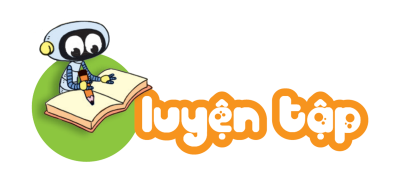 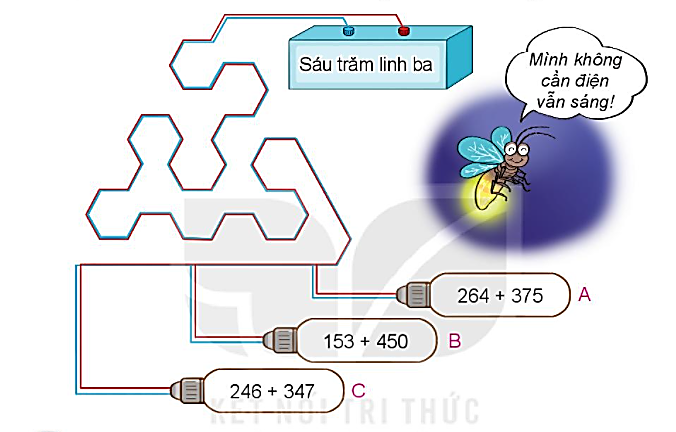 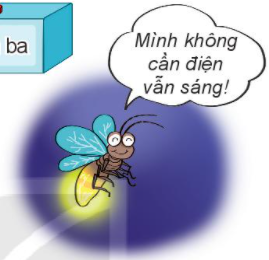 Sáu trăm linh ba
Bóng đèn nào sáng?
5
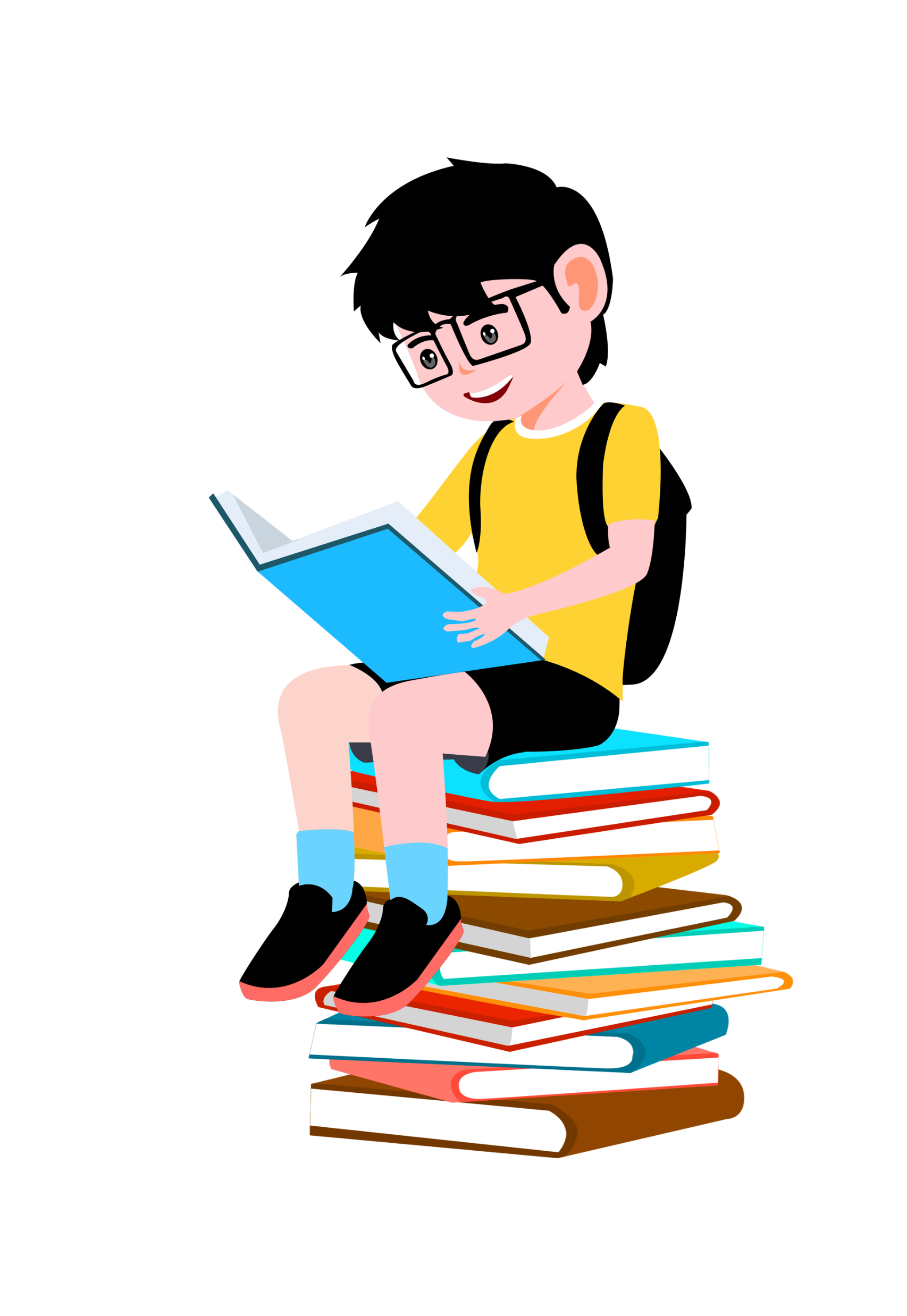 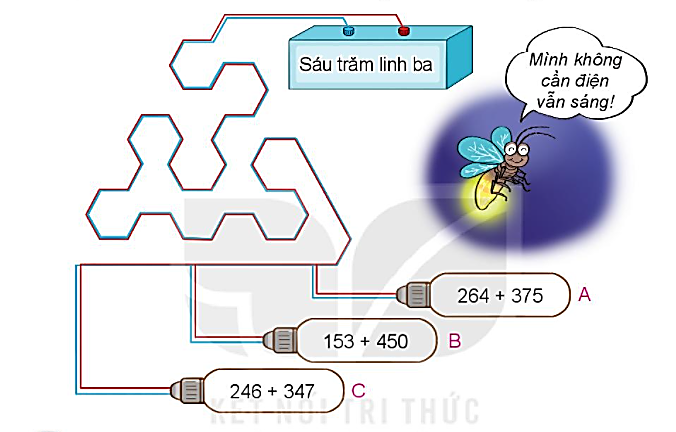 A
639
264 + 375
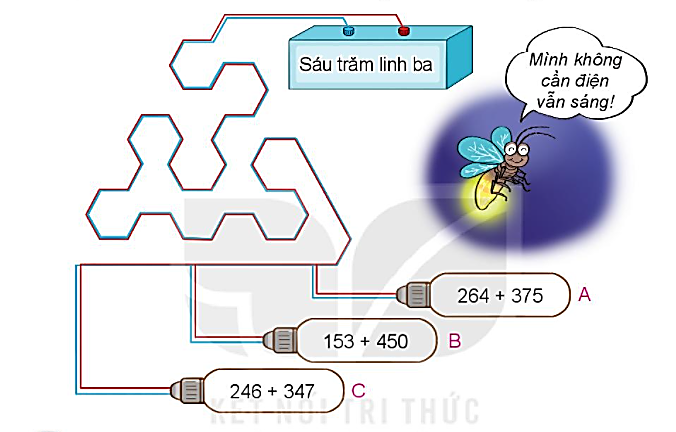 153 + 450
B
603
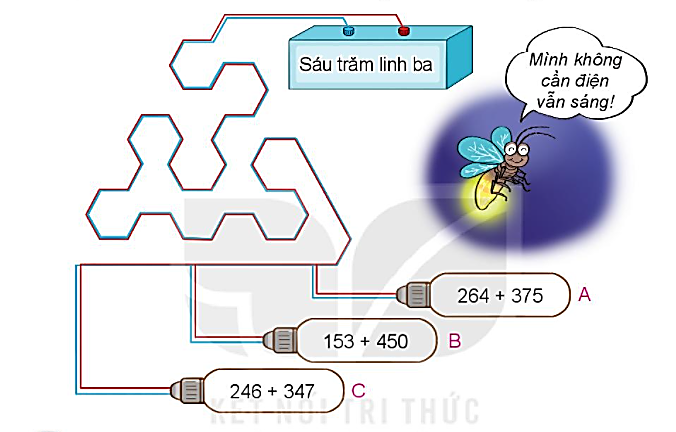 246 + 347
C
593
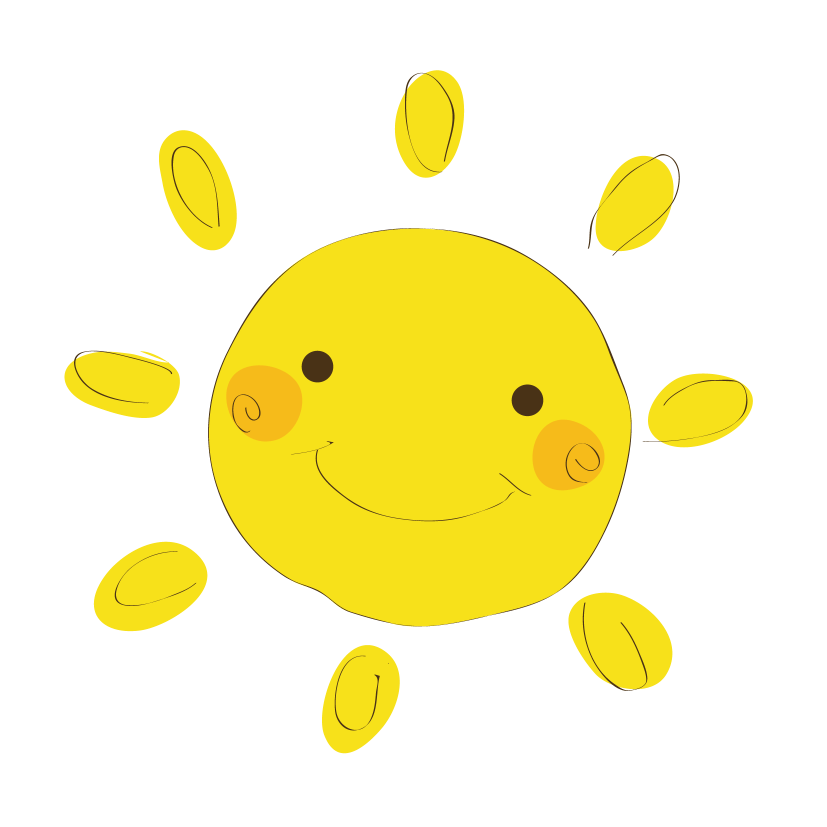 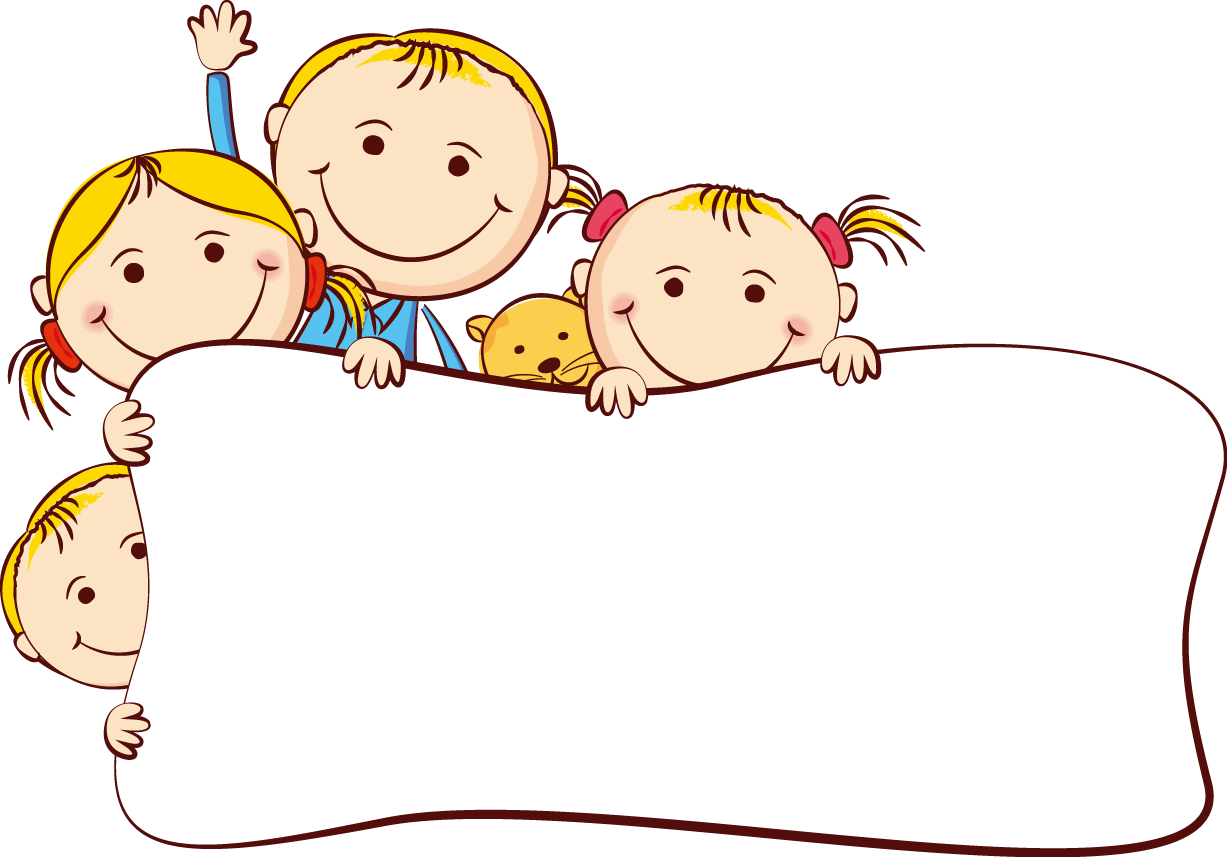 Củng cố, dặn dò